Francis Theunissen : 1er à la commune (ARC-C AFF ELE 0641)
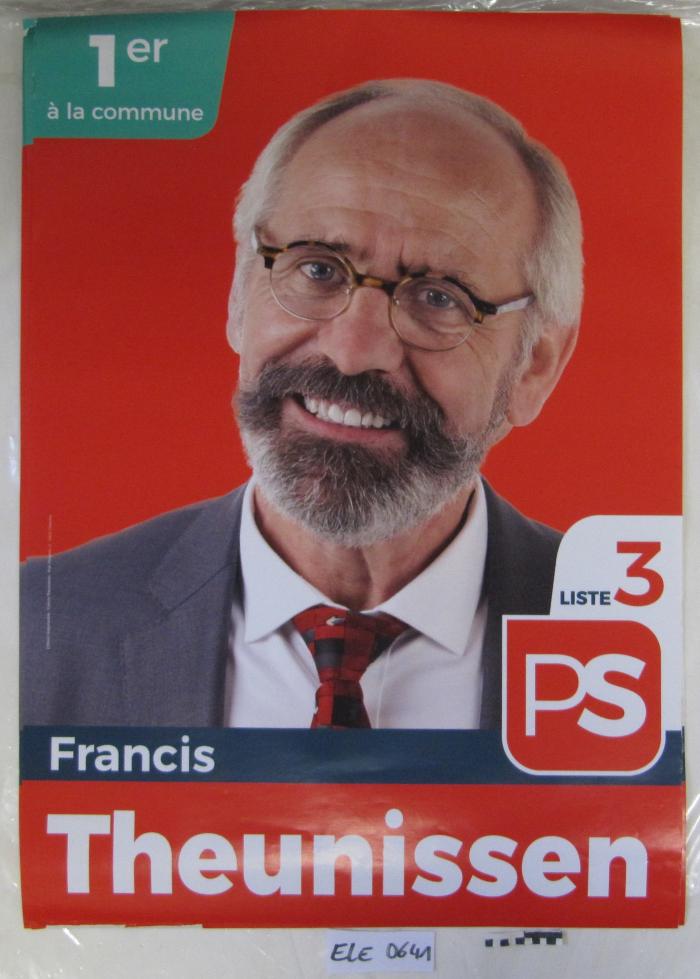 Nadine Lach : 2e à la commune 4e à la Province (ARC-C AFF ELE 0642)
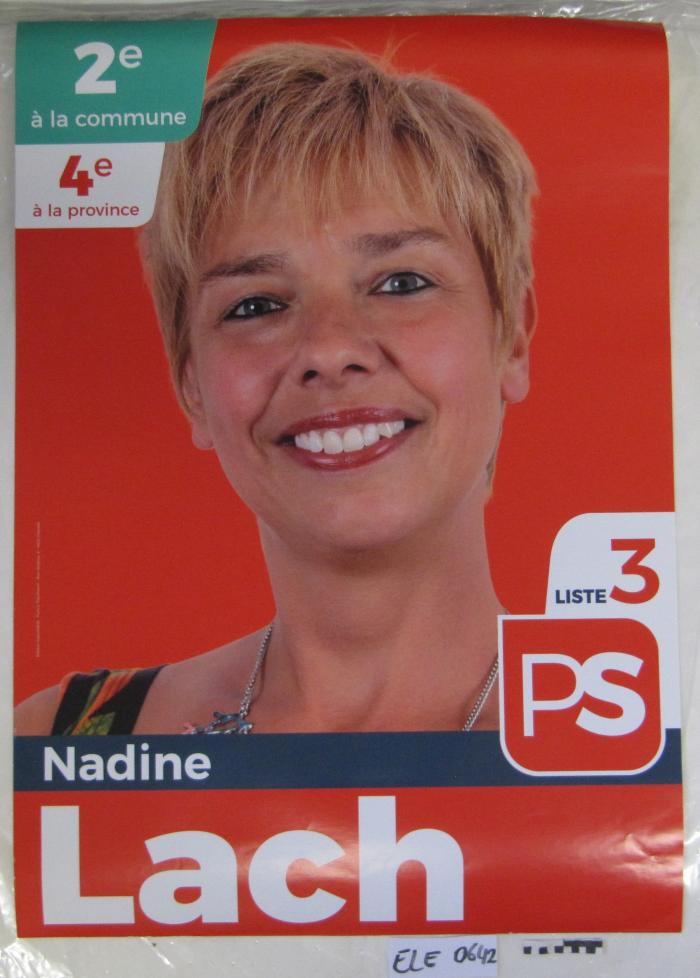 Ernur Colak : 3e à la commune  (ARC-C AFF ELE 0643)
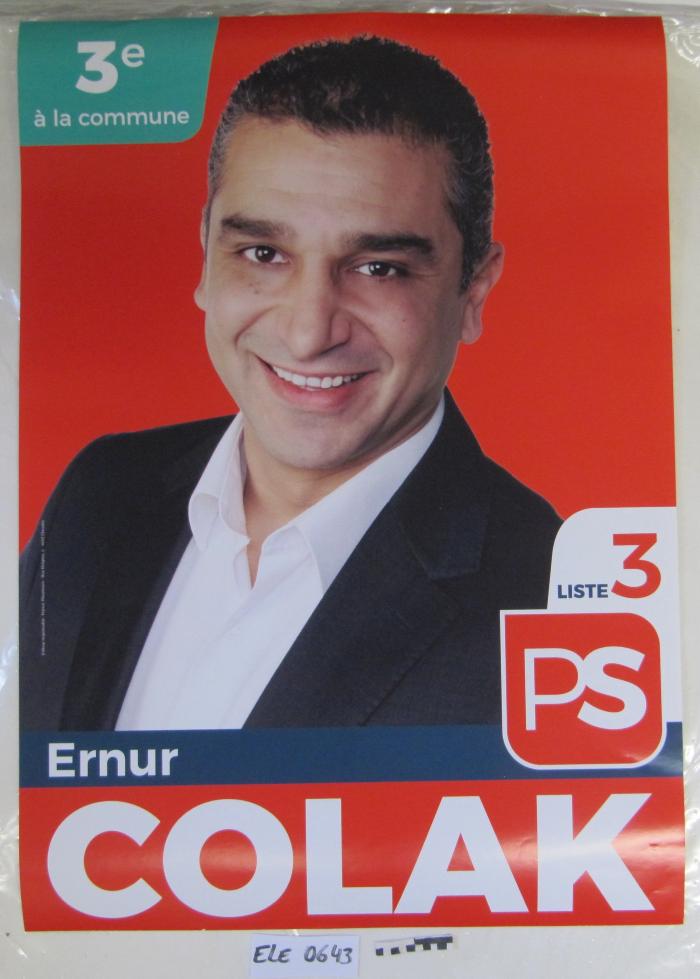 Martine Feller : 4e à la commune  (ARC-C AFF ELE 0644)
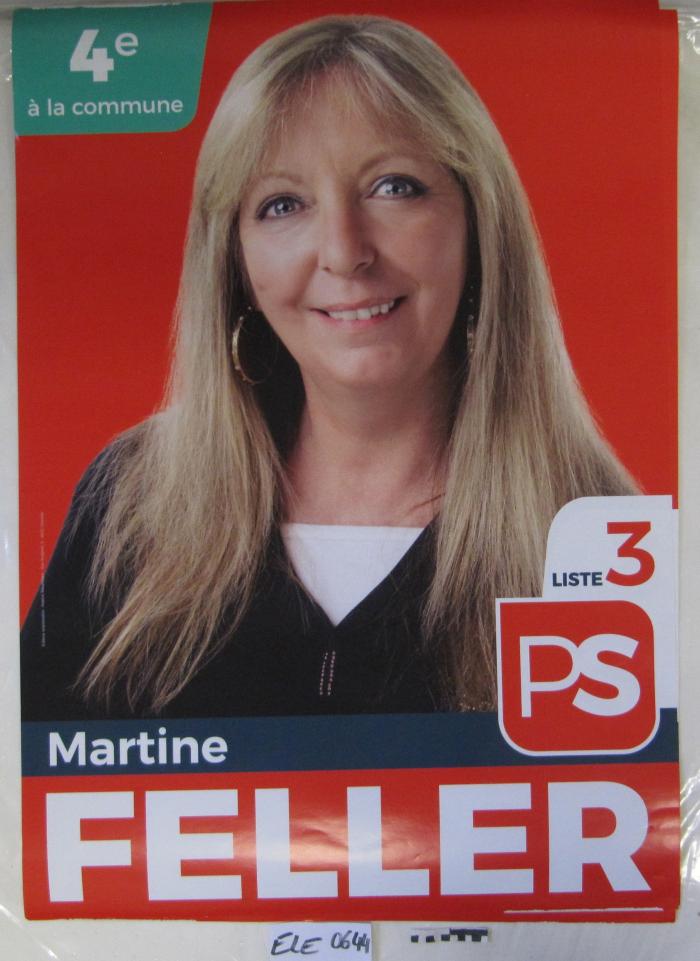 Camille Vandevelde : 5e à la commune (ARC-C AFF ELE 0645)
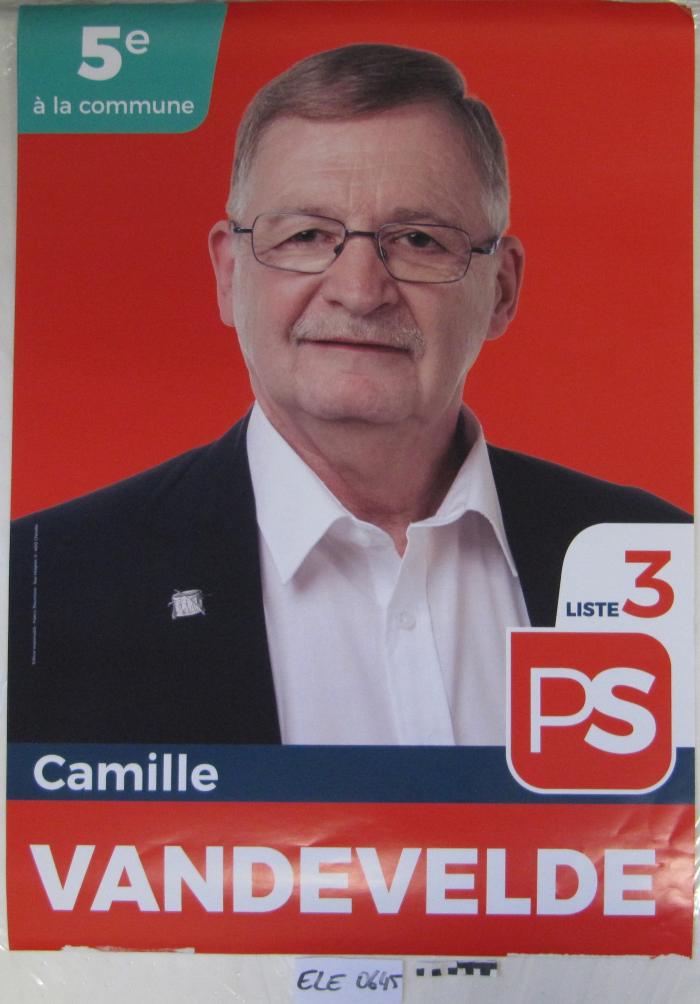 Laurette Lorquet : 6e à la commune (ARC-C AFF ELE 0646)
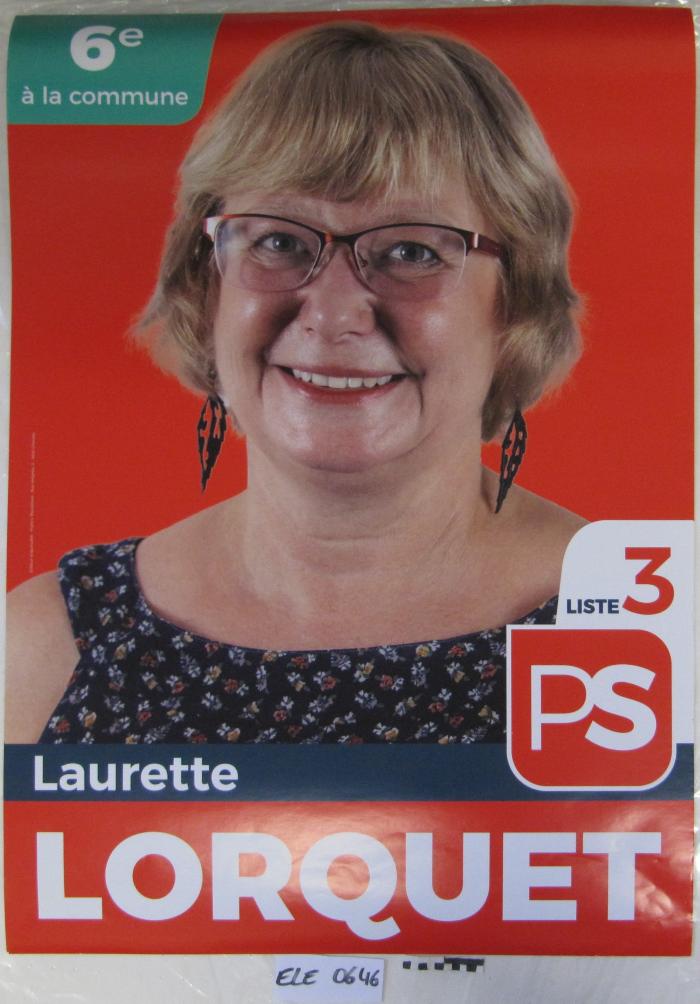 Manuel Castillo Morillo : 7e à la commune (ARC-C AFF ELE 0647)
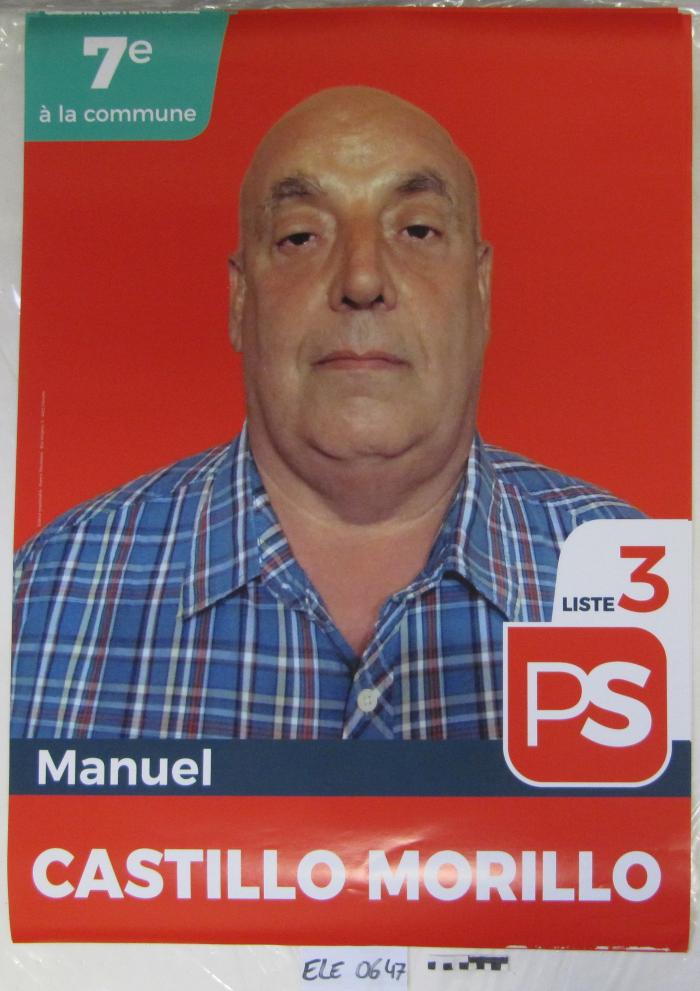 Jacqueline Jolis : 8e à la commune (ARC-C AFF ELE 0648)
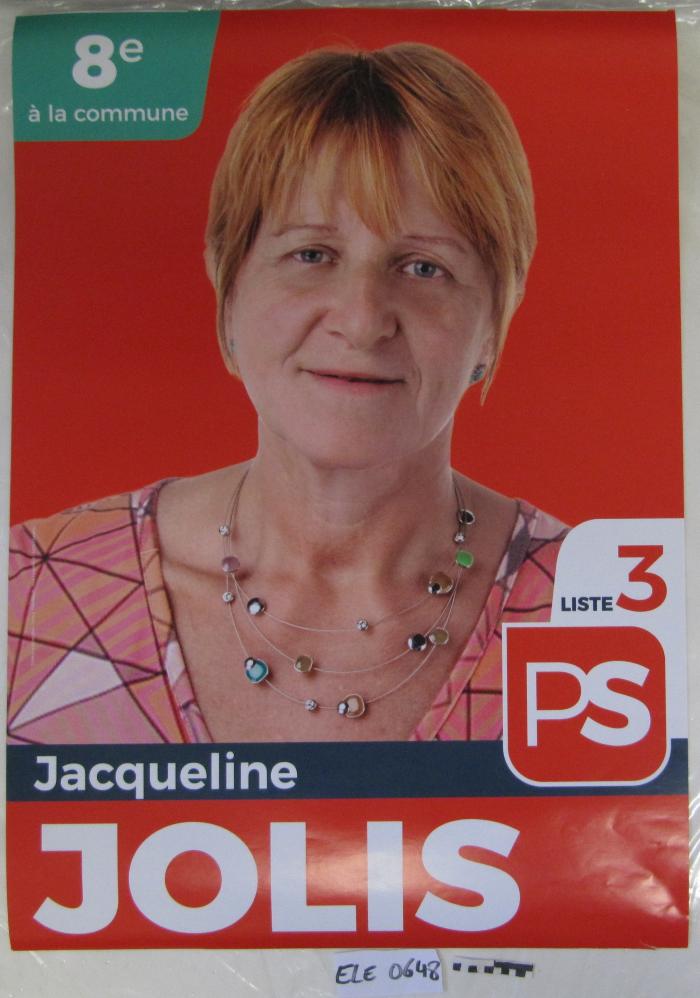 Cédric Papageorgiu : 9e à la commune (ARC-C AFF ELE 0649)
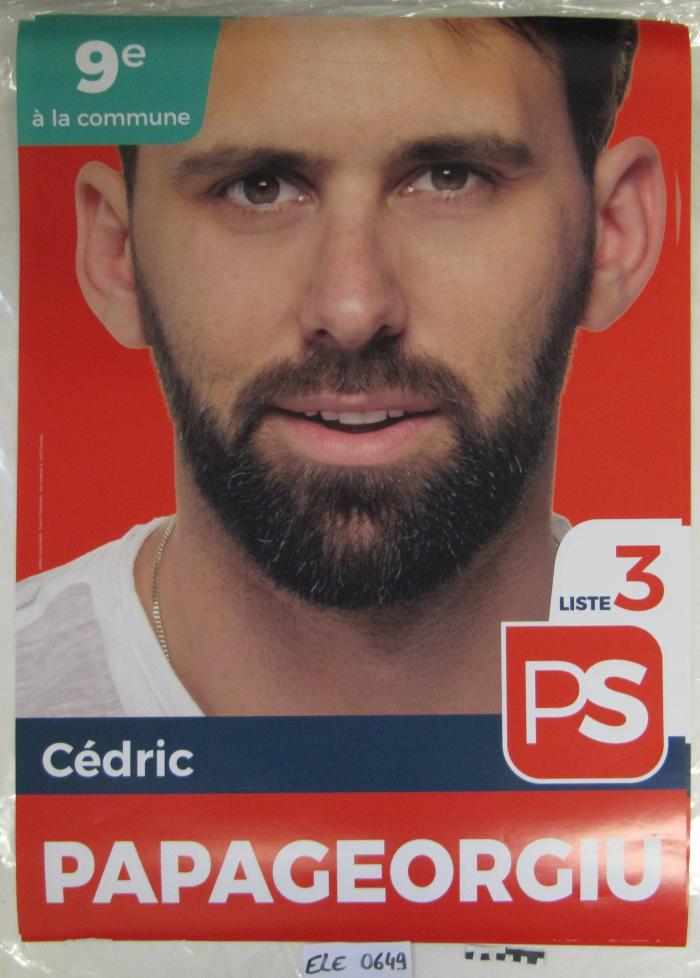 Birsen Engin : 10e à la commune (ARC-C AFF ELE 0650)
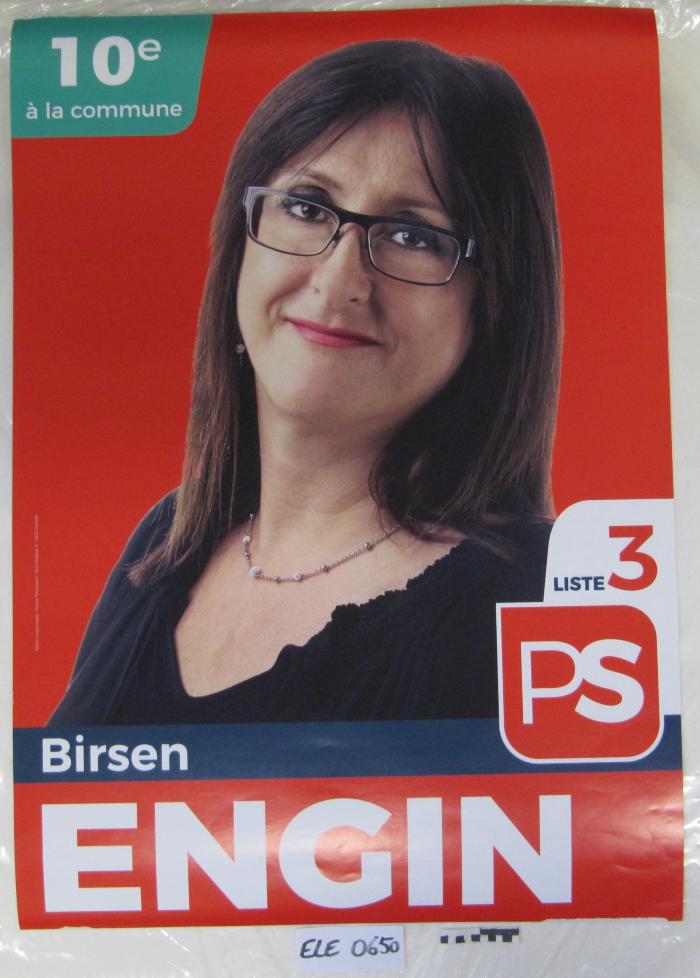 Tony Lejeune : 11e à la commune (ARC-C AFF ELE 0651)
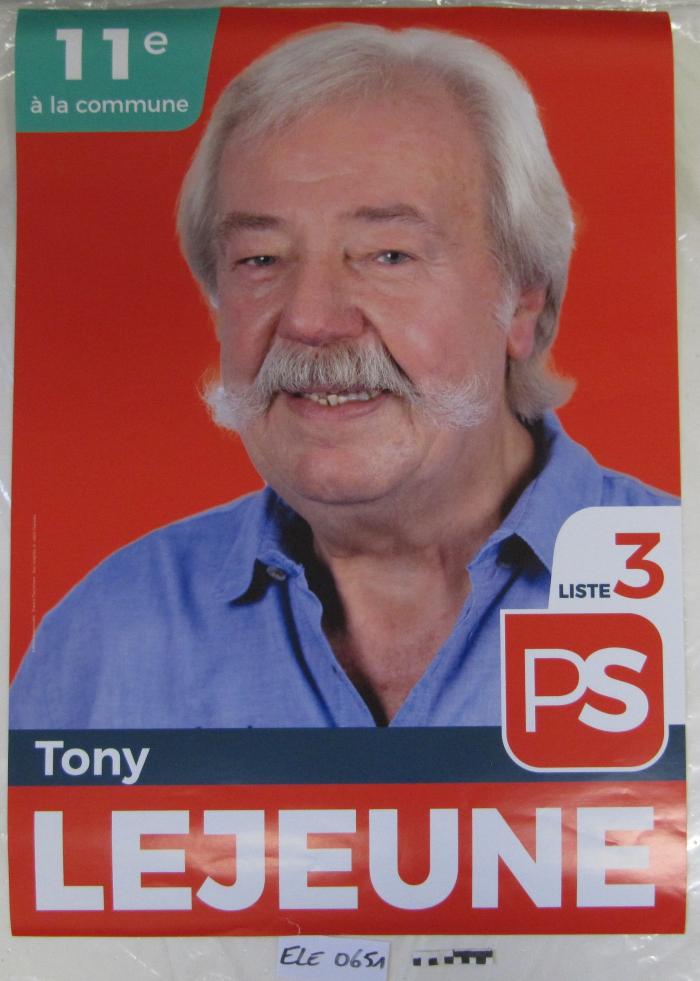 Virginie Fantuz : 12e à la commune (ARC-C AFF ELE 0652)
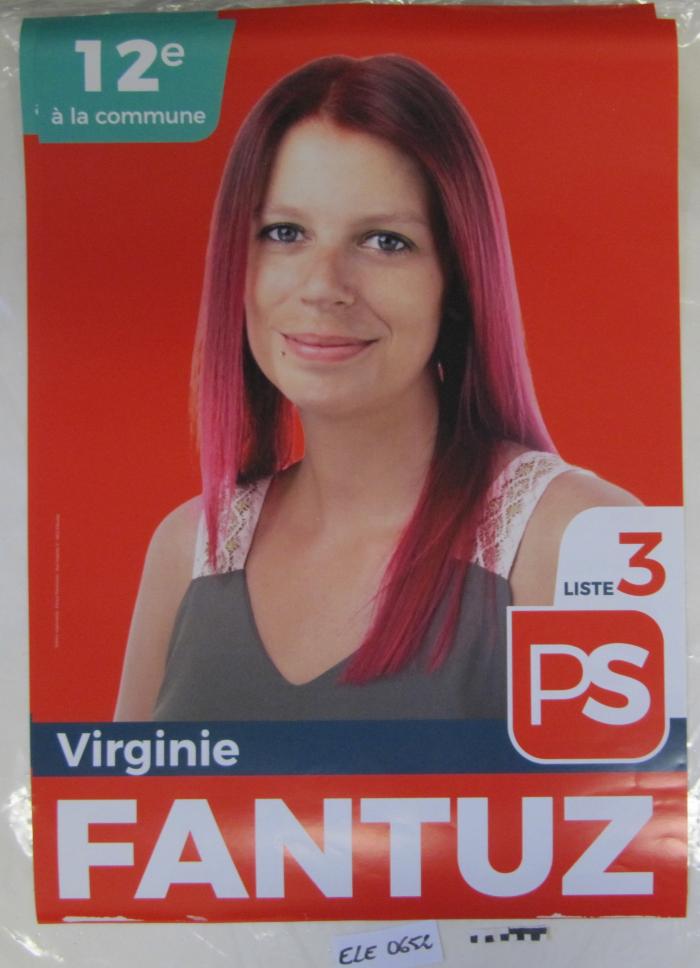 Muhammet Yardim : 13e à la commune (ARC-C AFF ELE 0653)
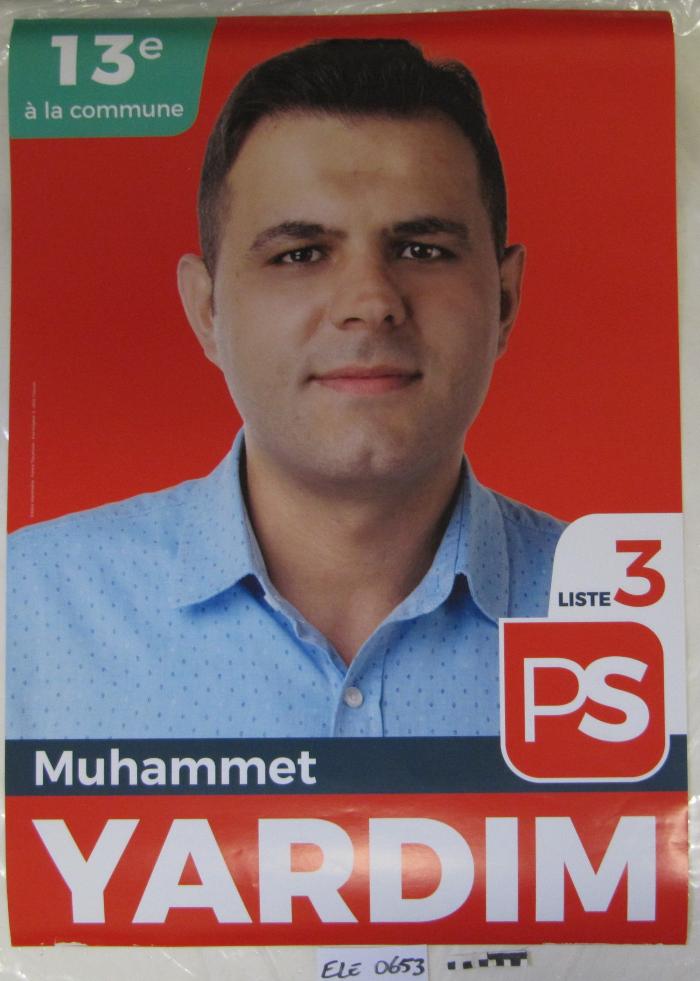 Manon Schetters : 14e à la commune (ARC-C AFF ELE 0654)
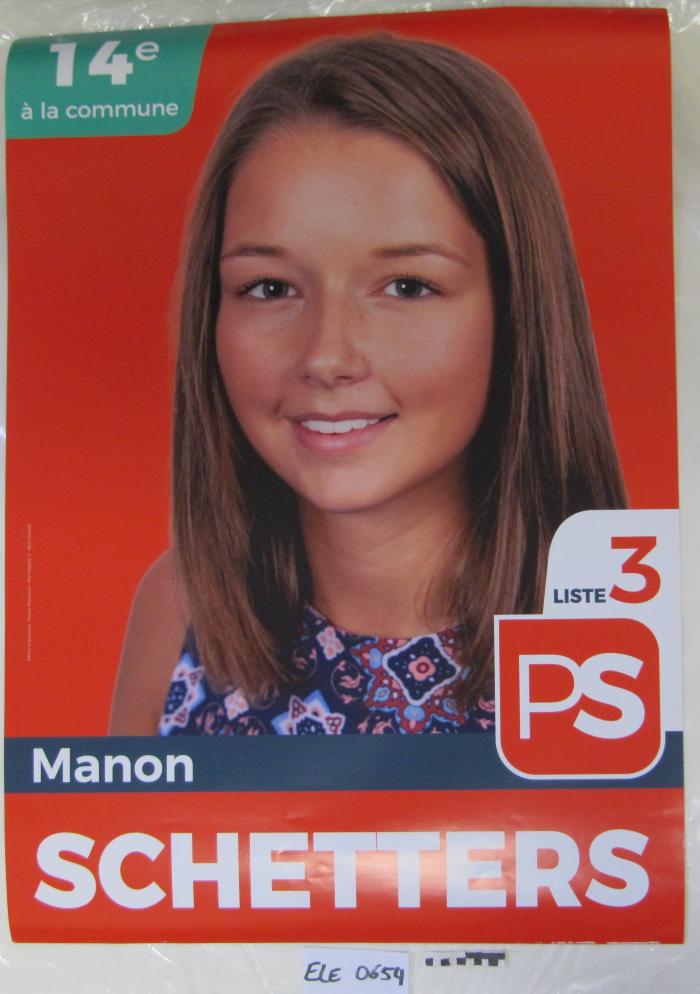 Youri Thonnart : 15e à la commune  (ARC-C AFF ELE 0655)
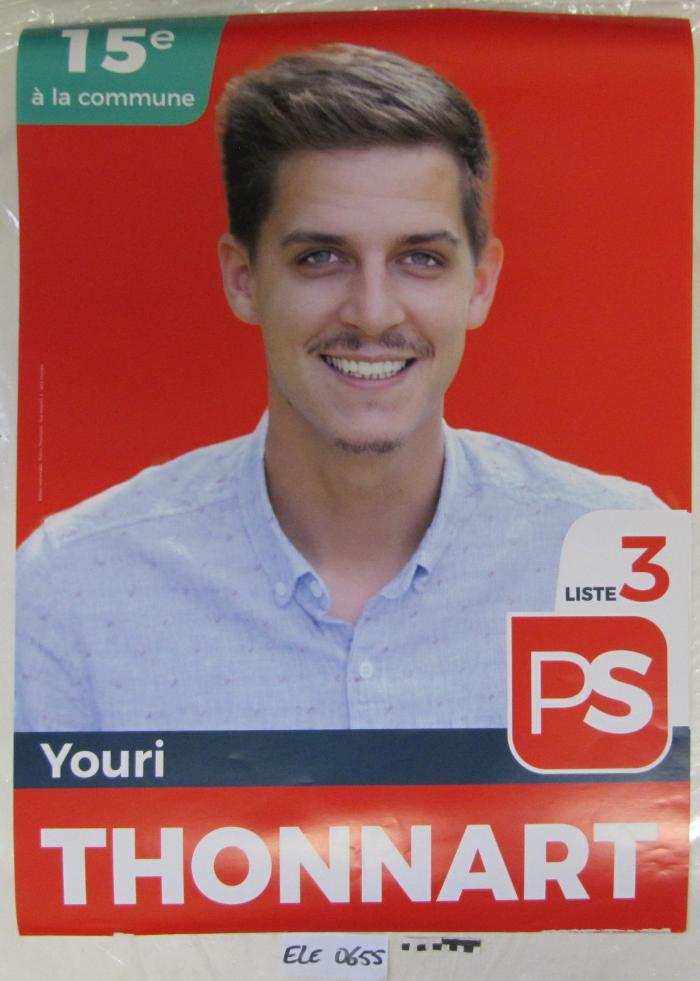 Florence Nelissen : 16e à la commune (ARC-C AFF ELE 0656)
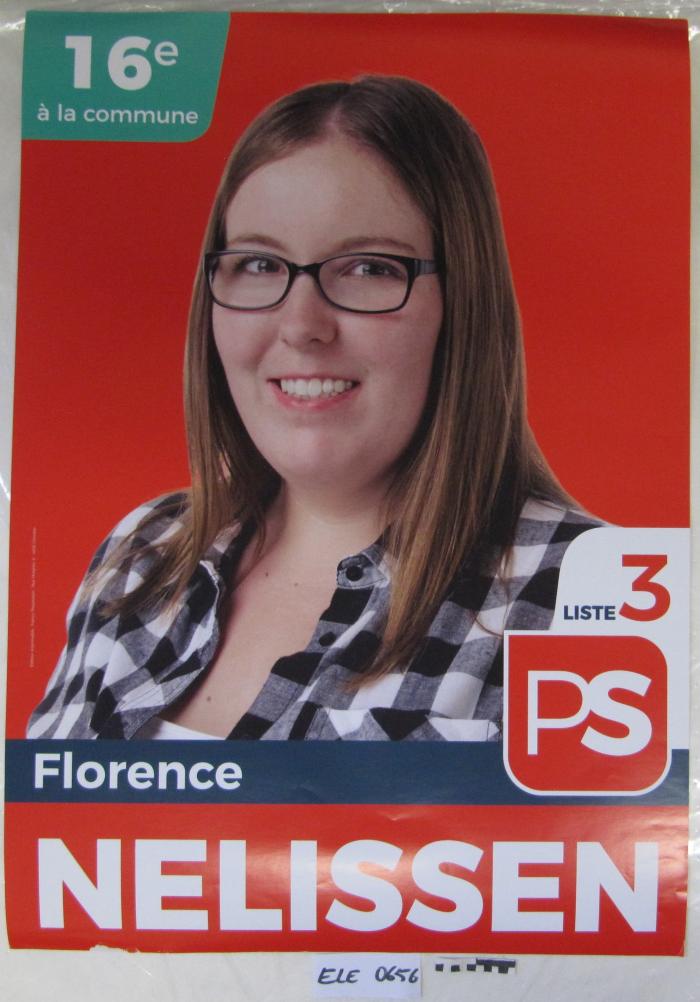 Eric Dedoyard : 17e à la commune (ARC-C AFF ELE 0657)
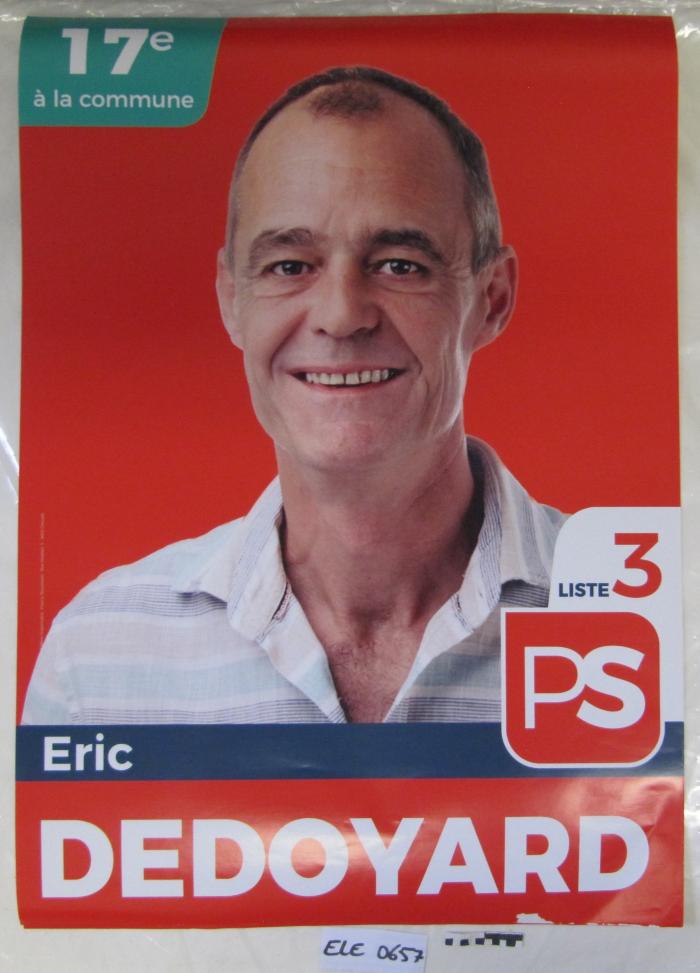 Emilie Gerhards : 18e à la commune (ARC-C AFF ELE 0658)
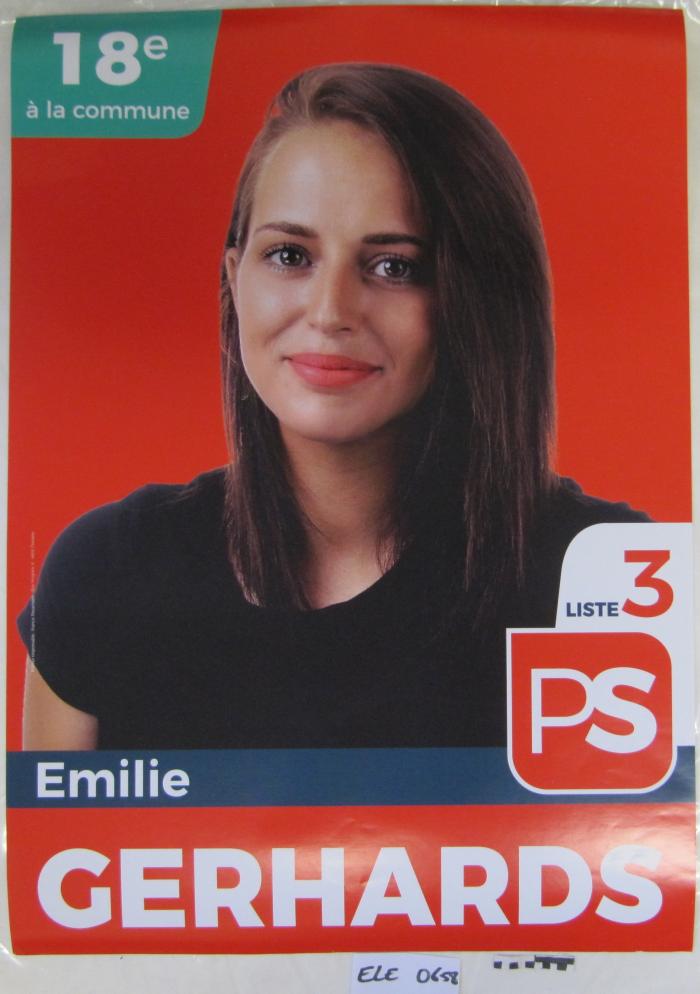 Erol Engin : 19e à la commune (ARC-C AFF ELE 0659)
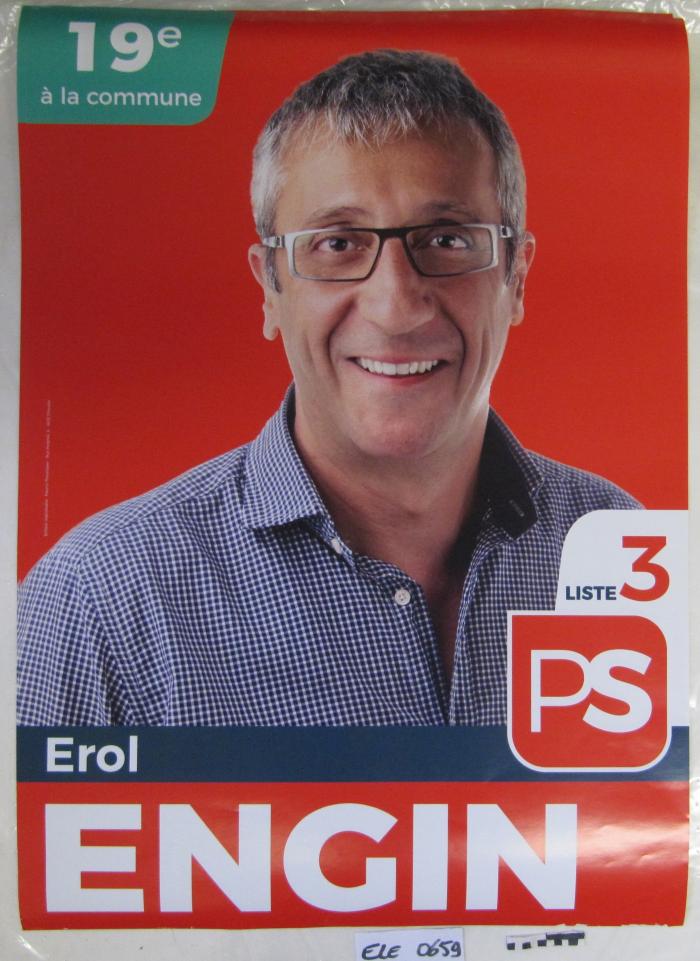 Tugba Durkaya : 20e à la commune (ARC-C AFF ELE 0660)
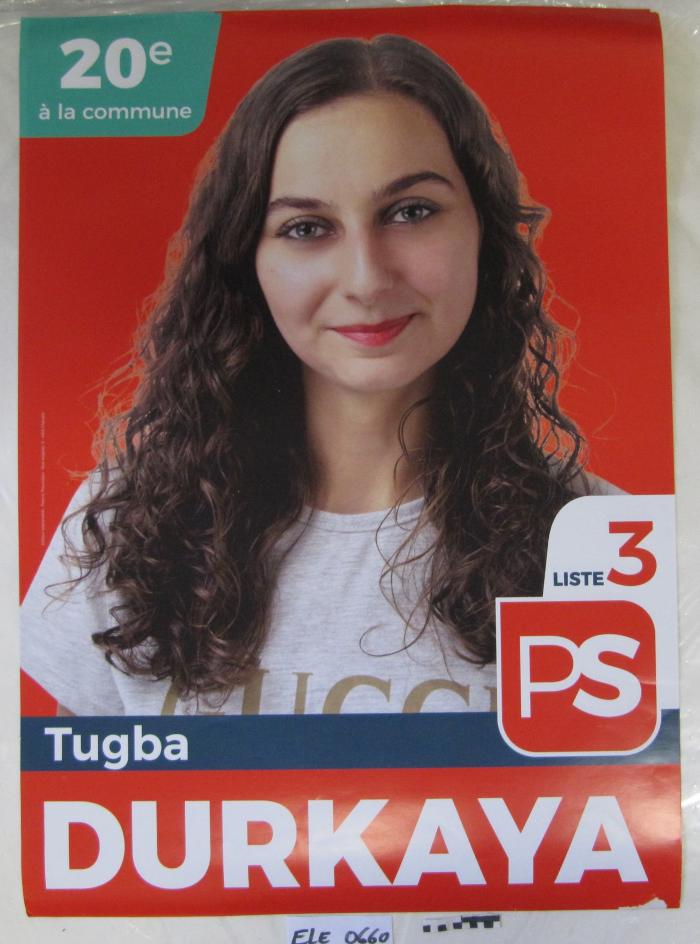 Jean Joris : 21e à la commune (ARC-C AFF ELE 0661)
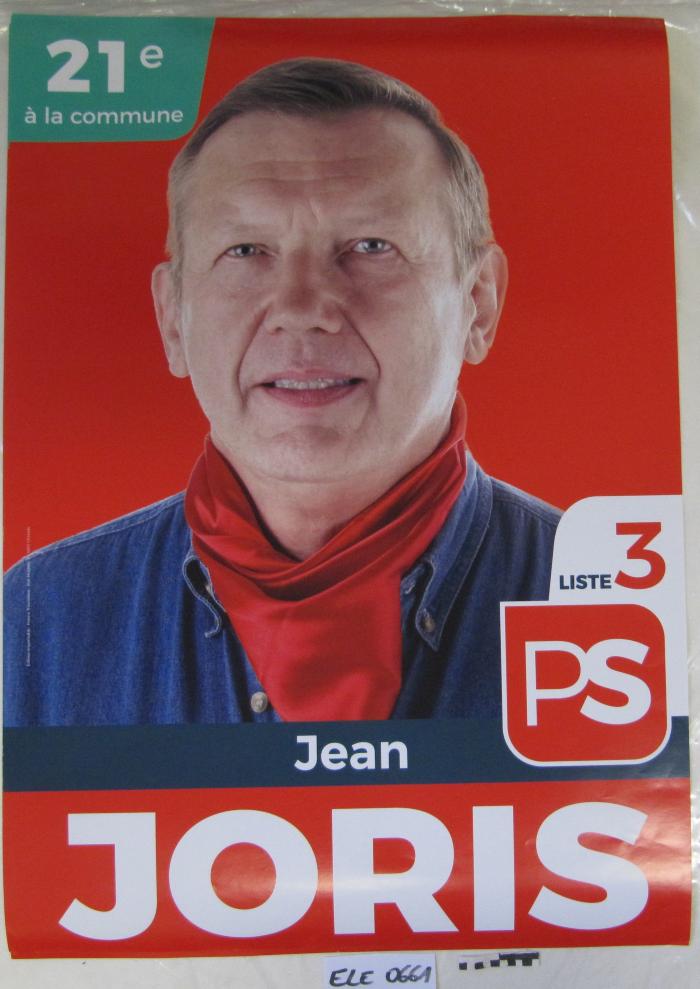 Marie-France Emmens : 22e à la commune (ARC-C AFF ELE 0662)
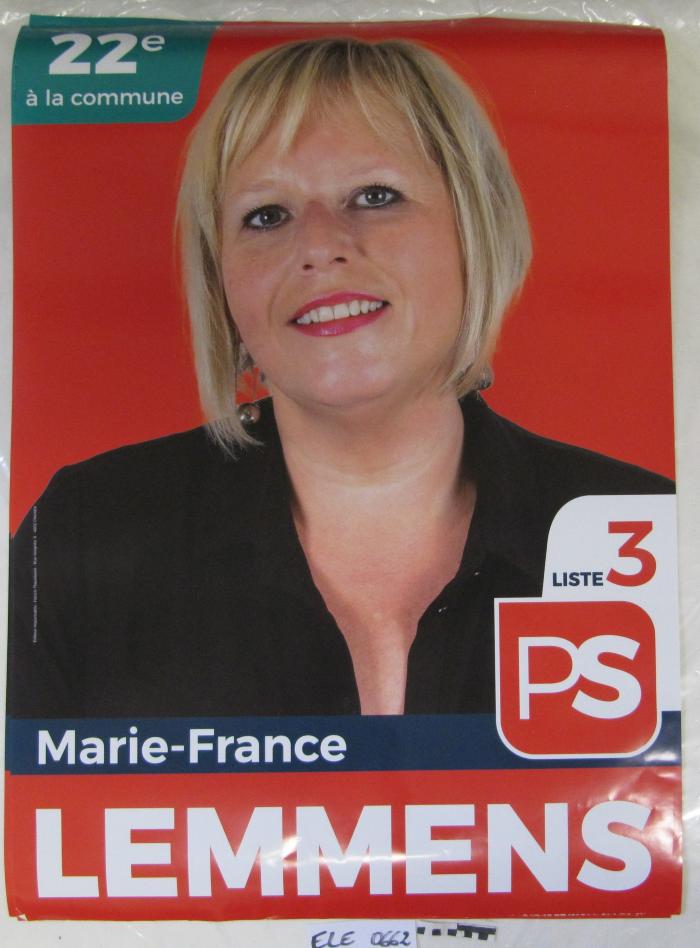 Marco Giuliani : 23e à la commune (ARC-C AFF ELE 0663)
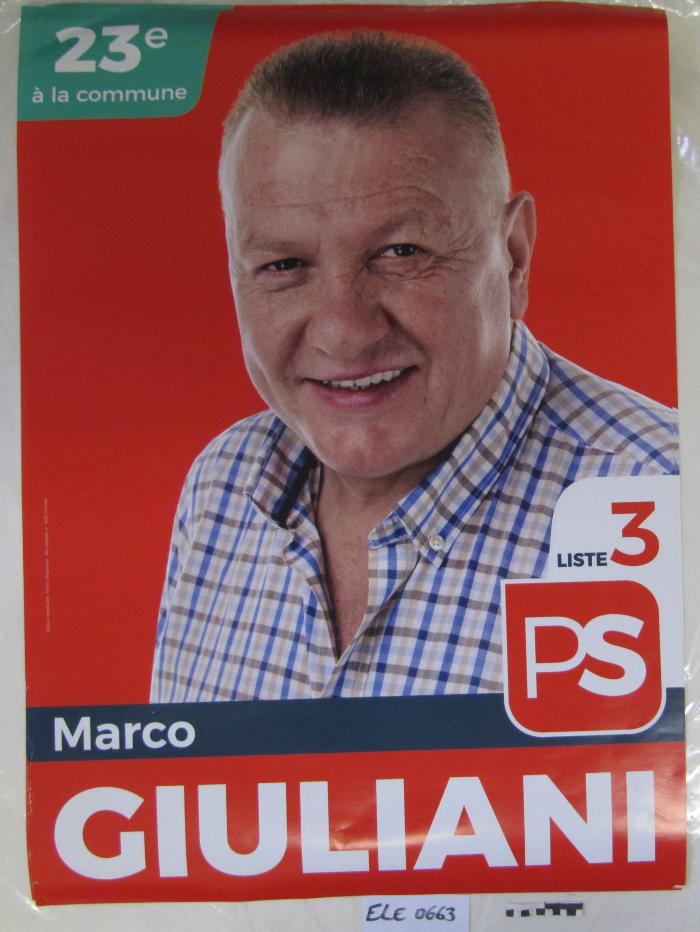 Blanche Thys-Lejeune : 24e à la commune 2e à la Province (ARC-C AFF ELE 0664)
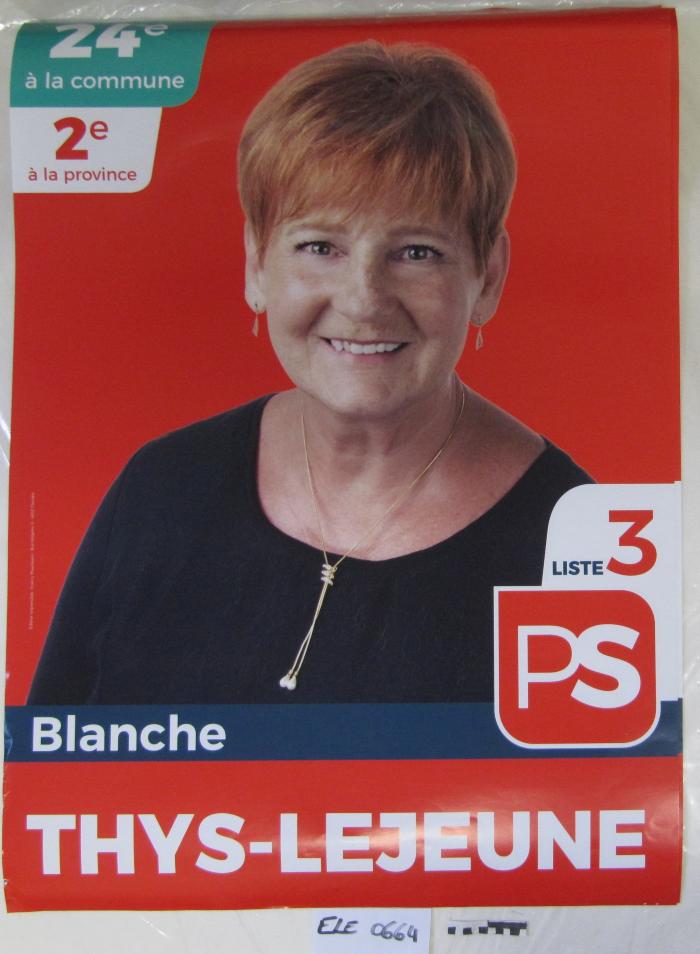 Gil Simon : 25e à la commune (ARC-C AFF ELE 0665)
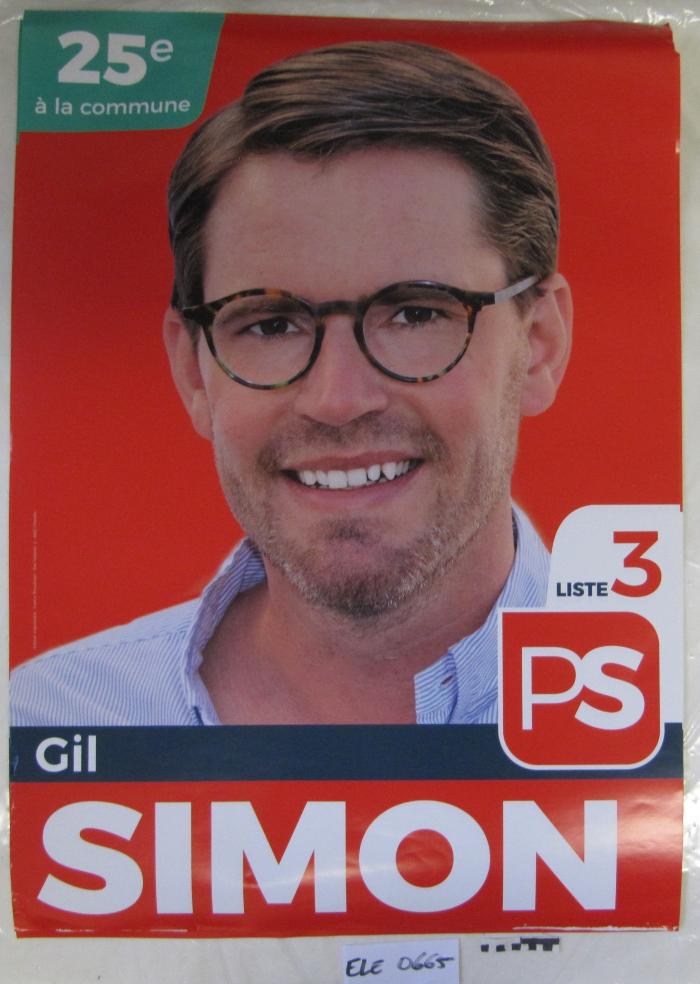